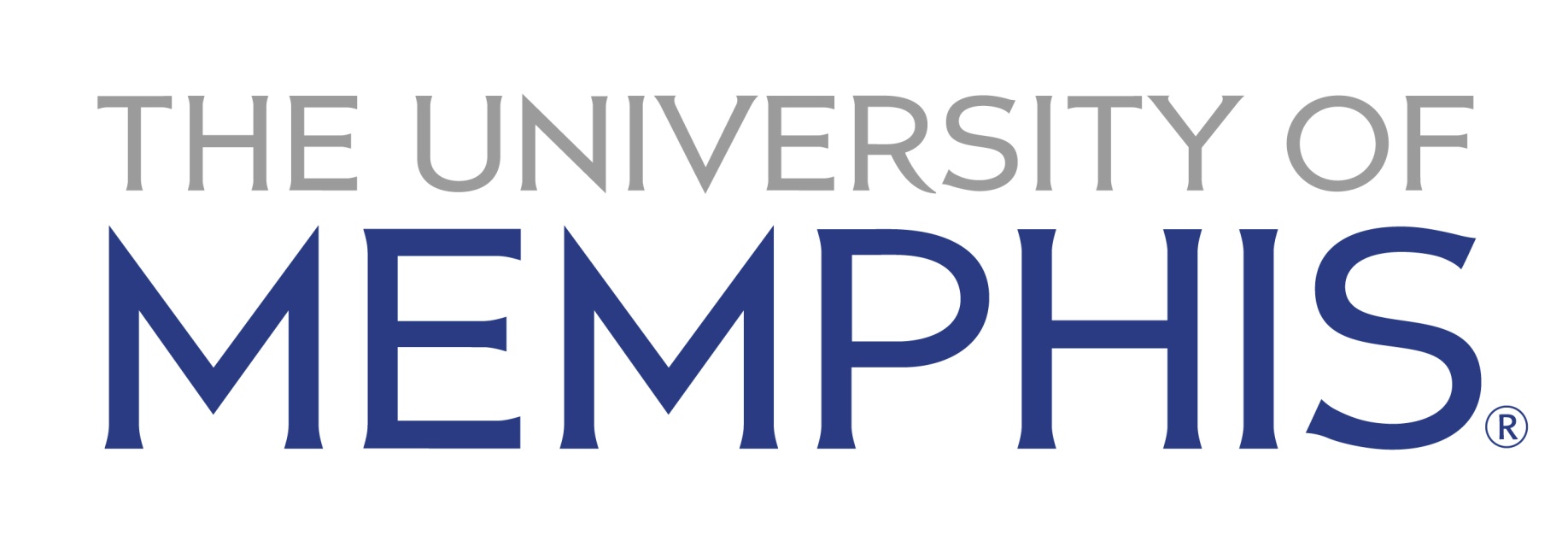 Title
Authors
Affiliation
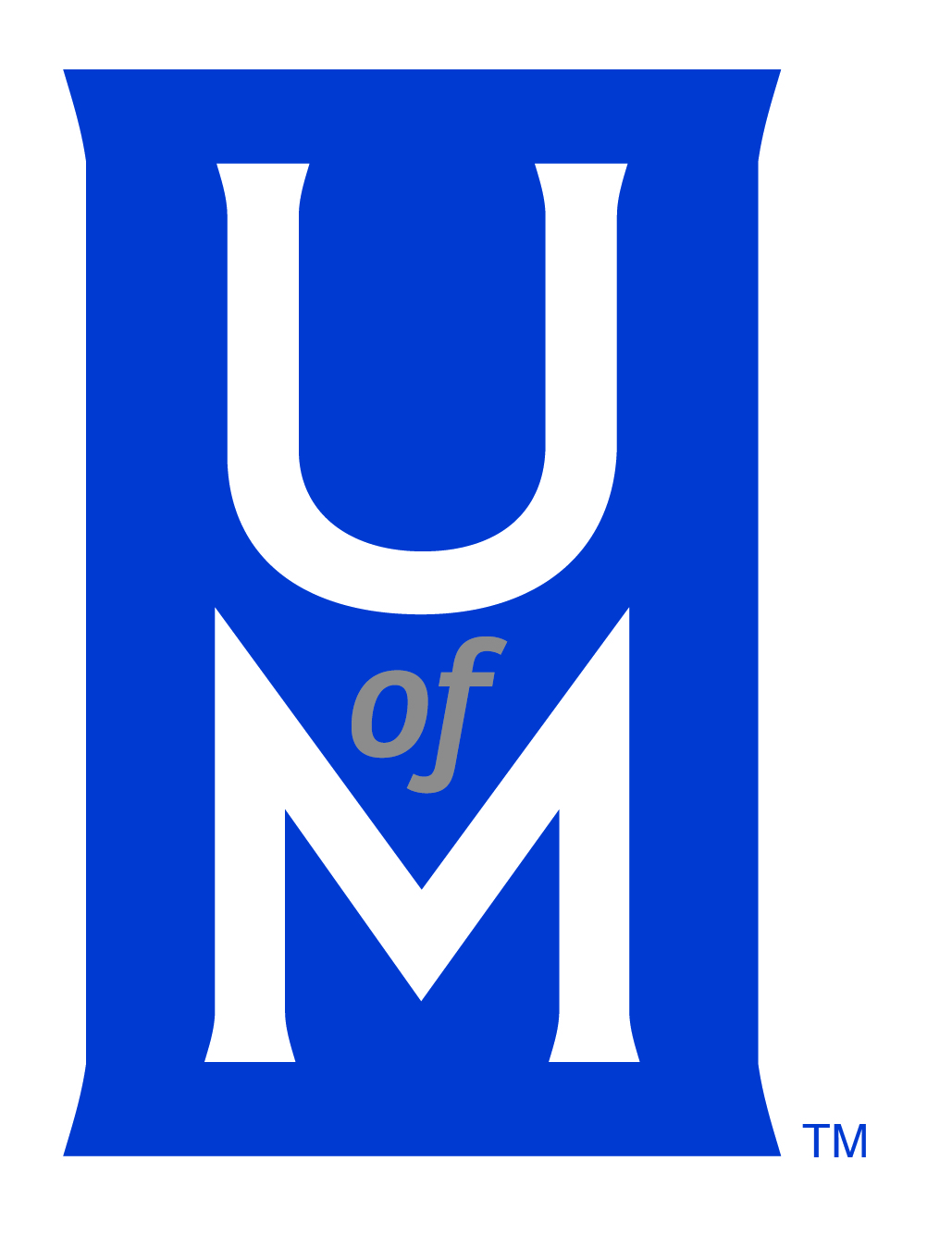 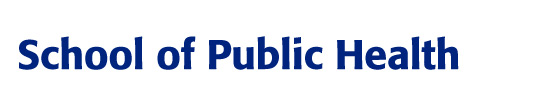 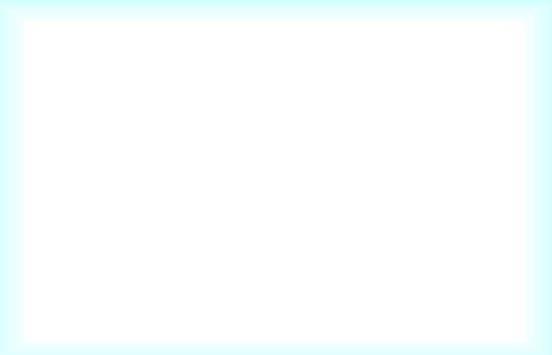 Results
Abstract
Objectives
Conclusions
Methods
References
Introduction
Acknowledgements